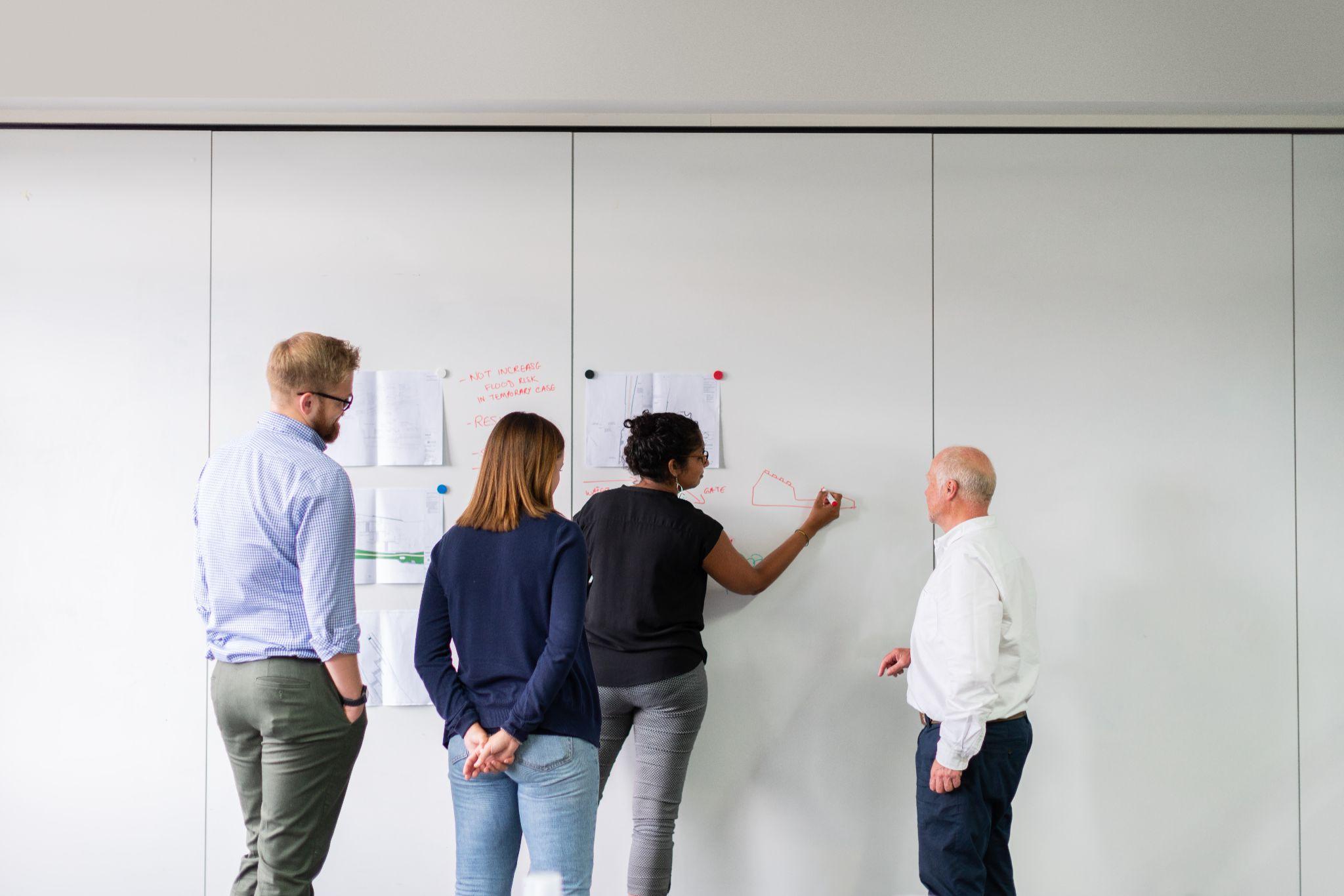 Header
Header
Header
Standard-Trainings im Onboarding
Ein Überblick über verpflichtende und nützliche Trainings für neue Mitarbeitende
arts.eu
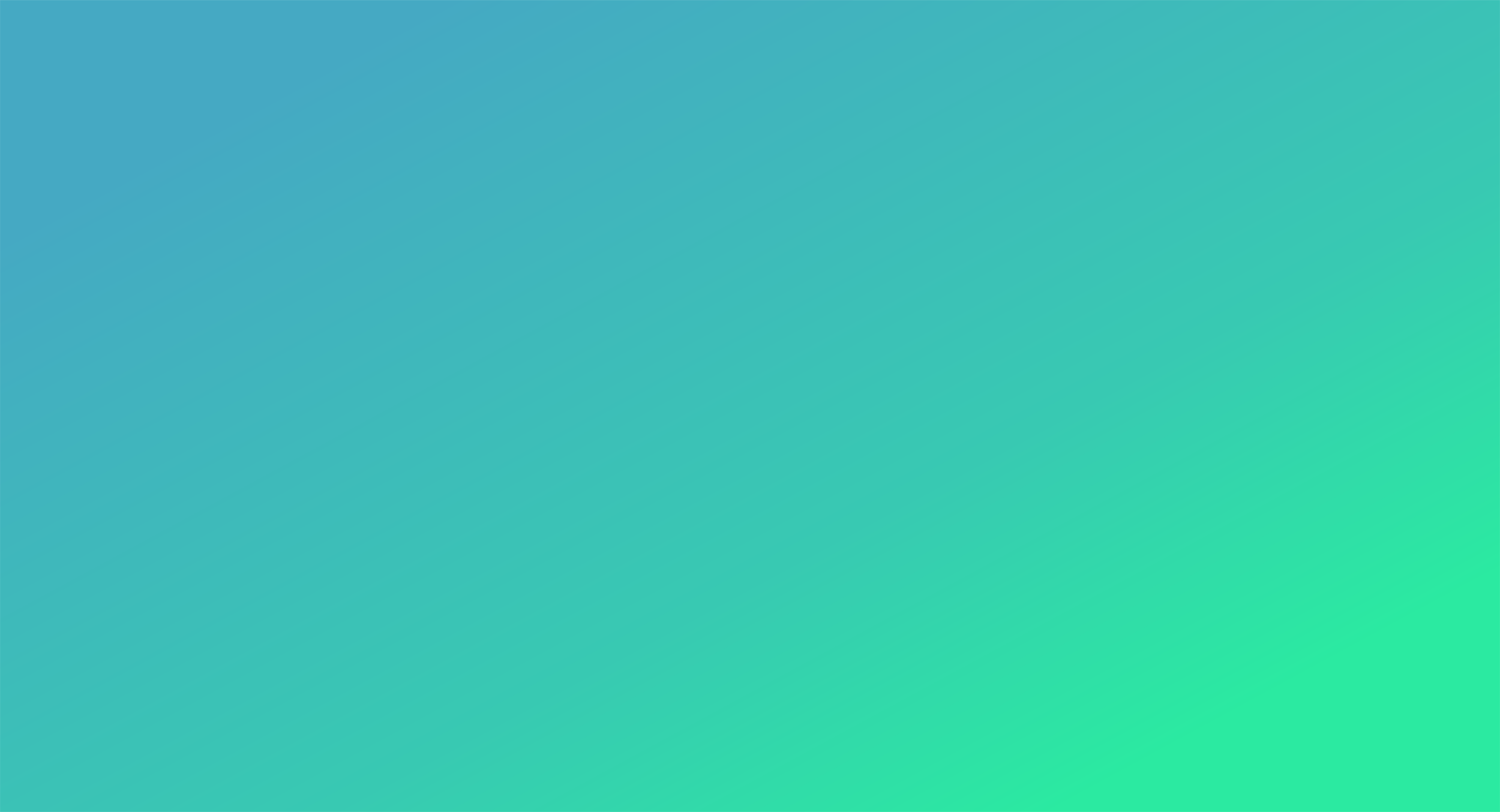 Bedeutung von Trainings im Einarbeitungsprozess
Einarbeitung bezeichnet die fachliche Seite des Onboardings. Häufig wird sie teilstrukturiert geplant und vorrangig im 1:1 durch direkte Kolleg:innen oder Vorgesetzte durchgeführt. Einen Sonderfall stellen konkrete Trainings zu standardisierten Themen dar.
Je nach Position und Hintergrund des:der Neuen kann die konkrete fachliche Einarbeitung wenige Stunden bis mehrere Monate umfassen – in manchen Fällen reicht eine kurze Einführung in das verwendete Tool und die Ordnerstruktur, bei einem Branchenwechsel oder Quereinstieg hingegen kann die umfangreiche Einarbeitung am besten durch ein Shadowing gelöst werden, bei dem man eine:n erfahrene:n Kolleg:in begleitet.
Abgesehen von den konkreten Aufgaben, in die man sich einarbeiten muss, gibt es in jedem Unternehmen und in jeder Branche bestimmte Inhalte, die sich in standardisierten Trainings vermitteln lassen. Dabei unterscheidet man zwischen optionalen und Pflichttrainings. 
Diese Pflichttrainings können entweder für alle Beschäftigten oder nur für bestimmte Abteilungen gelten. In jedem Fall sind die Inhalte für alle Teilnehmenden gleich.
Die Trainingsnachweise werden üblicherweise in der (digitalen) Personalakte gespeichert oder in einer internen Datenbank hinterlegt.
Für die Koordination der Trainingstermine und Teilnehmenden liegt die Verantwortung üblicherweise bei der Personalabteilung. 

Es empfiehlt sich, bestimmte Trainingsprofile zu definieren, um nicht bei jedem Neuankömmling erneut zu bewerten, welche Trainings für sie:ihn relevant sind. Je nach gesetzlichen oder internen Vorgaben sollten die wichtigsten Trainings innerhalb der ersten Wochen, spätestens aber innerhalb des ersten Jahres durchgeführt werden.
Unser Fazit: Eine systematische Trainingsko- ordination unterstützt die fachliche Einarbei- tung und gibt Neuankömmling und Vorge- setzten Orientierung.
Wichtige Fragen:
Welche Trainings sind für unser Unternehmen relevant? (Siehe auch nächste Seite)
In welcher Form müssen wir Trainingsnachweise vorhalten?
Wer koordiniert die Trainingsanforderungen?
Wie setzen wir die Trainings am besten um?
Wer ist Ansprechpartner:in für die Trainingsinhalte?
Standard-Trainings: Welche 
Pflichtschulungen sind in 
Ihrem Unternehmen relevant?
Unternehmen sind gesetzlich, aufgrund von Audits oder Zertifizierungen, oder per Selbstverpflichtung gefordert, verschiedene Trainings durchzuführen und die Nachweise vorzuhalten - hier eine Übersicht.

Arbeitsschutz und Arbeitssicherheit:
Diese Elemente gelten für alle Branchen und alle Beschäftigten. In jedem Firmengebäude müssen nachweislich eine bestimmte Anzahl von Personen im Brandschutz und in Erster Hilfe geschult sein. Am ersten Arbeitstag sollte für den:die Neue:n eine Erstunterweisung bezüglich Arbeitsschutz, Fluchtwegen etc. stattfinden. Diese Unterweisung kann durch Sicherheitsbeauftragte oder die Führungskraft erfolgen. Darüber hinaus muss jährlich eine Schulung zur Arbeitssicherheit und Unfallprävention erfolgen, die auf den Arbeitsplatz abgestimmt ist: von Stolpergefahren und gesunder Sitzhaltung für Büroarbeitsplätze (auch im Home Office!) bis zu Trainings für Produktion und Gewerbe mit Informationen zu persönlicher Schutzausrüstung und Sicherheit im Umgang mit Maschinen. Bei geänderten Rahmenbedingungen - wie aktuell während einer Pandemie - muss die Unterweisung entsprechend angepasst und ad hoc durchgeführt werden.
AGG: 
Das Allgemeine Gleichbehandlungsgesetz beugt Diskriminierungen aufgrund geschützter Merkmale vor. Eine Schulung ist verpflichtend für Personalabteilung und Führungskräfte, aber auch im Umgang mit Kund:innen oder im Versicherungs- und Bankgewerbe. Eine Auffrischung wird alle 3 – 5 Jahre empfohlen.
Datenschutz: 
Überall, wo mit personenbezogenen Daten gearbeitet wird, ist ein DSGVO-Training, mit einer Auffrischung alle ein bis zwei Jahre, Pflicht. Das betrifft beispielsweise Mitarbeitende, die Zugang zu Kundendaten haben oder auch die Personalabteilung und IT. Neben der grundlegenden Sensibilisierung und Information über gesetzliche Vorgaben sollte der:die Datenschutzbeauftragte des Unternehmens über die konkreten unternehmensinternen Prozesse im Umgang mit Daten informieren.
Gesetzliche Verpflichtungen
Arbeitssicherheit
Anti-Diskriminierung (AGG)
Datenschutz (DSGVO)
Korruptionsprävention
Informationssicherheit
Standard-Trainings: Welche 
Pflichtschulungen sind in 
Ihrem Unternehmen relevant?
Compliance: Anti-Korruptionstrainings sind verpflichtend für alle börsennotierten Unter- nehmen, alle Unternehmen der Finanzwirtschaft sowie in weiteren Branchen, in denen beispielsweise Verstöße gegen das Kartellrecht vorgekommen sind. Auch im Öffentlichen Dienst ist Korruptionsprävention relevant. Um Rechtsverstößen vorzubeugen, empfiehlt es sich, zumindest alle Mitarbeitenden in Einkauf, Controlling / Buchhaltung und Vertrieb zum Thema Compliance zu schulen. Damit soll verhindert werden, dass Mitarbeitende für Bestechungsversuche anfällig werden. Auch eine Bevorteilung beispielsweise von Familienangehörigen im Bewerbungs- oder Ausschreibungsprozess soll so abgewendet werden. Üblicherweise findet diese Sensibilisierung zu aktuellen Inhalten und Gegebenheiten einmal pro Jahr statt.
Informationssicherheit: 
Ebenso kann durch Schulung der Mitarbeitenden vermieden werden, dass das Unternehmen ein Opfer von Cyberkriminalität wird, da sie für die korrekten Verhaltensweisen sensibilisiert sind. Hierbei geht es zum Beispiel um den Umgang mit Links von unbekannten Adressaten und Spammails und den Schutz von IT und Daten. Bei der Nutzung von dienstlichem Laptop und Mobilgerät soll verhindert werden, dass Außenstehende Zugriff bekommen auf unternehmensinterne Daten, beispielsweise durch eine Sichtschutz-Folie bei Arbeit in öffentlichen
öffentlichen Räumen wie im Zug oder am Flughafen.
Dazu gehört auch die Frage, welche zusätzlichen Programme oder Tools auf dem Dienst-Laptop installiert werden sollte und was es bei einer gelegentlichen privaten Nutzung zu beachten gilt.
Diese Schulungen tragen zudem dazu bei, das Risiko der Haftbarkeit im Falle von IT-Sicherheitslücken oder Datenlecks zu verringern. Daher sollten die Inhalte regelmäßig aufgefrischt und durch aktuelle Rechtssprechungen, Trend-Entwicklungen und Erfahrungen ergänzt werden.
Mögliche Ansprechpersonen
Fachkraft für Arbeitssicherheit, Brandschutzbeauftrage:r
Gleichstellungs- oderFrauenbeauftragte:r
Datenschutzbeauftragte:r
Qualitätsmanagementbeauftragte:r
Beauftragte:r für Gefahrstoffe, Umweltschutz und ähnliche Themen
Interne Rechtsabteilung bzw. -beratung
Empfehlungen zu Standard- Trainings: Übersicht zu weiteren Themen
Abgesehen von den gesetzlichen Verpflichtungen ergibt sich die Notwendigkeit zu Trainings aus Zertifizierungen, wie beispielsweise DIN EN ISO 9001 oder ISO 14001, sowie behördlichen Vorgaben durch den TÜV oder in der Luftfahrt durch die EASA. Darüber hinaus lohnt es sich für Unternehmen zu folgenden Themen alle Mitarbeitenden auf den gleichen Stand bringen:

Qualitätsmanagement
Kein produzierendes oder gewerbliches Unternehmen kann es sich leisten, die Qualität der Arbeit außer Acht zu lassen. Um eine hohe Produktqualität zu sichern und nicht von externen Prüfstellen abhängig zu sein, können Mitarbeitende zu Qualitäts-Expert:innen für ihre eigene Arbeit ausgebildet werden. Aber auch im administrativen Bereich oder in Dienstleistungsunternehmen lohnt es sich, die Beschäftigten für qualitätsrelevante Fragen zu sensibilisieren. So stehen sie Auditierungen sicher gegenüber und können die Produkt- oder Prozessqualität eigenständig überprüfen und verbessern.

Social Media 
Auch wenn die Unternehmens-Accounts in sozialen Netzwerken, wie XING, LinkedIn, Facebook, Twitter oder Instagram, meist von Profis aus dem Marketing verwaltet werden, sind heutzutage viele Mitarbeitende auch als Markenbotschafter:innen ihrer Arbeitgeber unterwegs oder nutzen die Plattformen als Informationsquelle und zum beruflichen Austausch. Um ‘Shitstorms’ zu vermeiden, ein seriöses Auftreten aller Markenbotschafter:innen auch im digitalen Raum zu erreichen und rechtskonform zu agieren, empfiehlt es sich einen Social Media-Verhaltenskodex im Unternehmen zu etablieren und die Mitarbeitenden diesbezüglich zu schulen.

Kundenservice / Customer Relations 
Auch Mitarbeitende, die nicht direkt im Kundenservice arbeiten, kommen mit Kundenwünschen oder Reklamationen in Kontakt. Hier kann entweder eine konkrete Schulung beispielsweise für Situationen im Außendienst helfen, um gut auf Kundenbedürfnisse und besondere Situationen eingehen zu können, oder aber ein strategisch ausgerichtetes Training: Auf welchen Wegen treten Kunden mit uns in Kontakt? Woher erfahren wir von ihren Wünschen und Anforderungen? Was ist mein Anteil zur Kundenzufriedenheit?
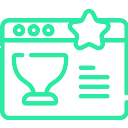 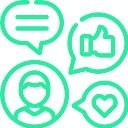 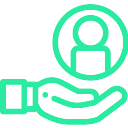 Vorschläge zur Form der Durchführung
Möglicherweise gibt es in Ihrem Unternehmen bereits Beauftragte für verschiedene Themen. Sie sind natürlich erste Ansprechpartner:innen für entsprechende Schulungsthemen, die Durch- führung der Standard-Trainings geschieht also in Absprache mit den Beauftragten. Grundsätzlich gibt es für die Durchführung von solchen Trainings zwei Varianten: als Live-Vortrag (online oder vor Ort), oder als E-Learning-Modul. 
Um ein Standard-Training als Live-Vortrag abzuhalten, werden üblicherweise mehrere neue Kolleg:innen zu kleinen Gruppen zusammengefasst, den Vortrag hält entweder der:die entsprechende Beauftragte oder eine andere Person mit Expertenwissen, ggf. auch der:die Vorgesetzte. Der Vorteil bei dieser Art der Durchführung ist, dass konkret auf Fragen eingegangen werden kann und zudem lernen die Neuen gleich andere Personen in derselben Situation kennen. Wenn Sie nur wenige Neueinstellungen im Jahr haben, empfiehlt sich dieses Format nur für solche Trainings, die nicht zwangsläufig innerhalb der ersten Wochen absolviert werden müssen.
E-Learning-Module sind terminlich unabhängig und können von einzelnen Neulingen sofort durchgeführt werden; sie eignen sich dadurch auch, um etwaige Lücken im Einarbeitungsplan zu füllen. Vor allem für die Pflichttrainings gibt es fertige Module, die von externen Anbietern eingekauft werden können. Zudem gibt es Anbieter am Markt, die Software liefern, mit der eigene Inhalte für E-Learnings schnell und einfach erstellt werden können, um das Training auf Ihre Bedürfnisse und Gegebenheiten ausrichten zu können.
Live-Vortrag
Keine besondere Technik erforderlich
Hauseigene Expert:innen werden sichtbar
Neue Kontakte und Netzwerke für die Newcomer
Interaktiv durch Diskursmöglichkeiten
Inhalte können schnell aktualisiert werden
↯   Termine müssen koordiniert werden 
↯   Bindet interne Kapazitäten
E-Learning
Anwendung auch bei einzelnen Newcomern effektiv einsetzbar
Individuelle Terminplanung und Einwahl
Eigenständige Bearbeitung durch neue Mitarbeitende
Einfache Bereitstellung von Teilnahme- zertifikaten
↯   Es entstehen (einmalige)    
     Anschaffungskosten
↯   Die Aktualisierung der Inhalte ist 
     vergleichsweise aufwändiger
Koordination, Feedback und Evaluation
Koordination
Die Koordination der Trainings in Hinblick auf die Teilnehmenden und Termine liegt meist bei der Personalentwicklung, ggf. auch bei der Personalbetreuung. Von hier aus werden die Einladungen zu den Trainings bzw. die Links zu den E-Learning-Modulen versendet und die (digitalen) Teilnahmezertifikate verwaltet, damit sie bei Audits oder behördlichen Überprüfungen griffbereit sind.
Feedback & Evaluation
Besonders bei hauseigenen Live-Vorträgen, aber auch bei extern eingekauften E-Learning-Modulen sollte regelmäßig Feedback von den Teilnehmenden eingeholt werden: Als wie relevant werden die Trainingsinhalte empfunden? Wie nutzerfreundlich oder interessant aufbereitet sind die Schulungen? Wie nachhaltig sind die Lernerfolge? Unter diesen Aspekten sollten Trainings evaluiert werden, um die Effektivität von Trainingsmaßnahmen beurteilen zu können. Unter anderem im Rahmen von DIN EN ISO 9001-Zertifizierungen sind diese Erhebungen verpflichtend.
Weiterentwicklung
Auf Basis des Feedbacks der Teilnehmenden und hinsichtlich aktueller Trends und Rechtsprechungen, lohnt es sich, die angebotenen Standard-Trainings regelmäßig zu überprüfen und anzupassen. Gerade diejenigen Pflichtveranstaltungen, die auch von etablierten Mitarbeitenden alle ein bis zwei Jahre aufgefrischt werden müssen, sollten auf dem neuesten Stand und möglichst ansprechend sein. Die gleichen und gleich aufbereiteten Inhalte zu wiederholen wirkt auf die Teilnehmenden ermüdend und bewirkt nicht den gewünschten Trainingseffekt.
Individueller Trainingsbedarf
Der Schulungsplan für neue Mitarbeitende sollte sich nicht auf Standard-Trainings beschränken, sondern das individuelle Profil berücksichtigen. Besonders Berufsanfänger:innen oder Quereinsteigende können von Methodik-Trainings wie z.B. Projektmanagement oder Verhandlungstechniken profitieren. Hier gilt es, nicht aus dem Blick zu verlieren, dass Trainings kein Selbstzweck sind, sondern nachhaltig der Erreichung der Unternehmensziele, durch die Steigerung der Leistungsfähig des Teams, dienen.
Wir empfehlen spätestens nach den ersten acht Wochen (siehe Tool “Die wichtigsten Termine”) in Gesprächen zwischen  Führungskraft und Newcomer, und mit der der Personalabteilung, weiterführende Schulungsbedarfe zu thematisieren.
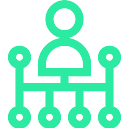 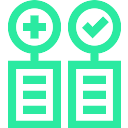 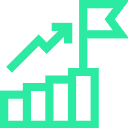 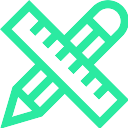 Noch mehr zum Thema Trainings?
Sie haben weiterführende Fragen zum Thema Trainings? 
Wünschen Sie sich jemanden, der für Ihr Unternehmen die Trainingskoordination übernimmt? 
Oder Sie benötigen zunächst eine Kompetenzmatrix, um Ihre Mitarbeitenden fit für die nächsten Jahre zu machen? 
Sie brauchen einen Schulungsplan im Rahmen einer Zertifizierung?

Unsere erfahrenen Personalentwicklerinnen können Sie dazu beraten oder diese Aufgaben im Rahmen eines HR BPO für Sie übernehmen. Melden Sie sich gerne bei uns für ein unverbind- liches Gespräch.
ARTS Experts GmbH
Milana Schreiber

Service Owner Human Resources Management (HRM)
M +49 (0)173 / 362 02 78
milana.schreiber@arts.eu
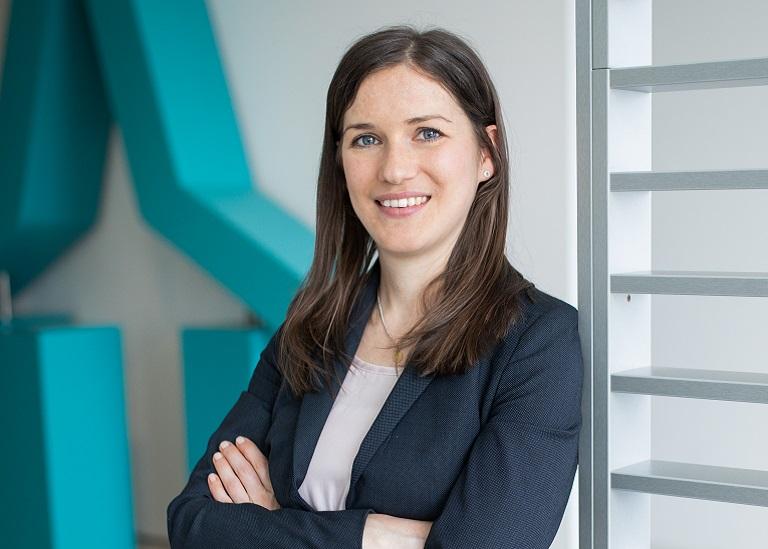 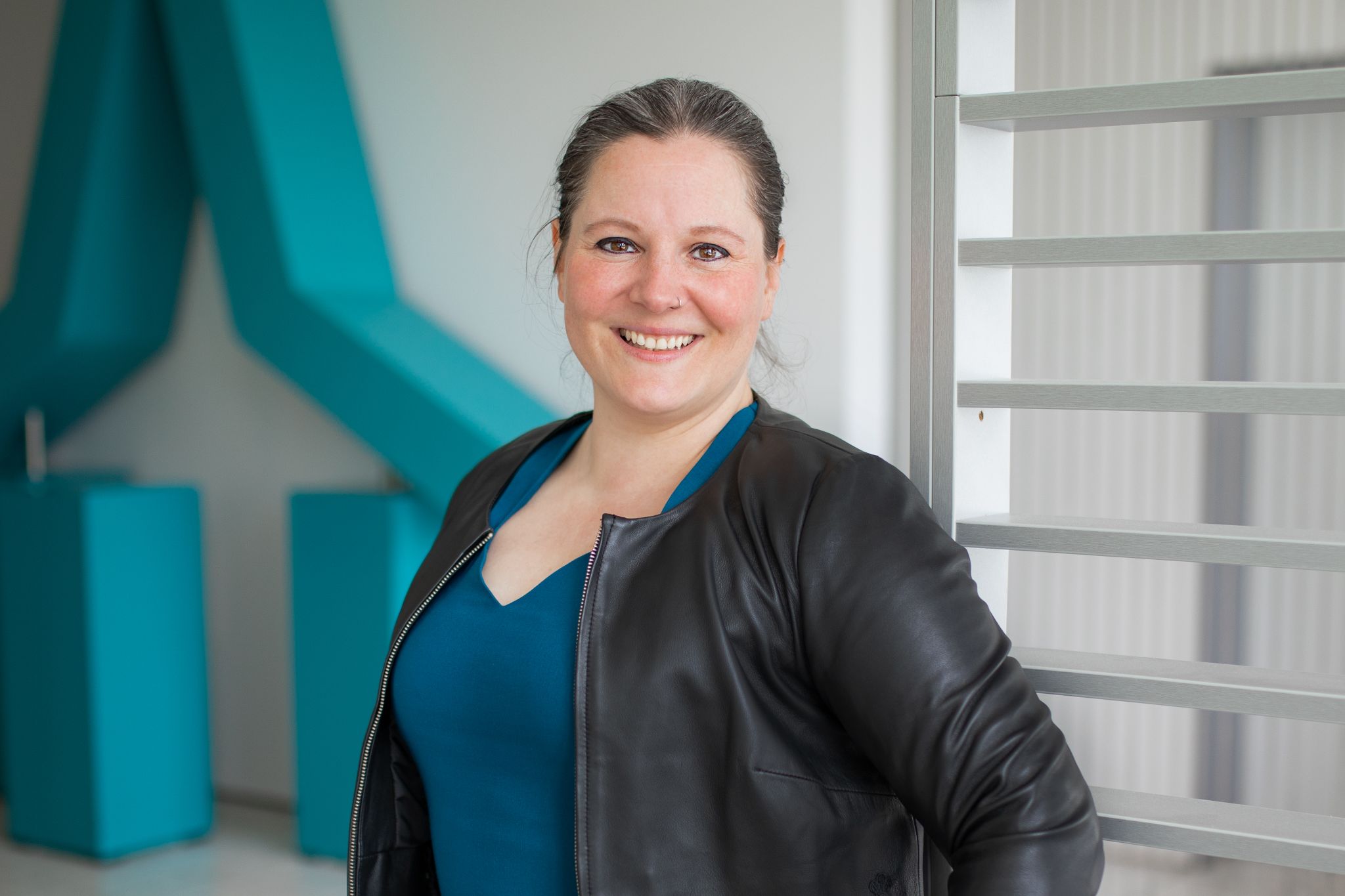 ARTS Experts GmbH
Valeska Szalla

HRM Consultant & Service Owner Ideenwerkstatt
M +49 (0)173 / 275 25 72
valeska.szalla@arts.eu